Trends in Emerging Technologies
Sukhjit (Bob) Singh
Agenda
Introduction
Industry Traits
Job Traits
What can you do @ De Anza – De Anza Traits?
Your Traits - Leadership
Introduction
Technologies would continue to evolve over time providing exponential growth in several areas.
We experience slow economic growth every few years. 
This allows us to digest the rights and wrongs.
These slow times provide time for thinking and re-tooling.
The future of Software Engineering
Analytics convergence.
Will build tools to process data with easy to use interfaces that can deliver “smart to the point information”,  anytime, anywhere.
We will end up developing applications that will provide automation in different spheres of our lives.
Industry Traits - Technology Stack - Past
Comparing with Taco Bell Seven 
Layer Burrito
We will look at the history of the elements that have built the infrastructures of our current technologies -
Data Presentation – 
Window/Browsers/Wireless Devices
Sour Cream (Infancy)
Application Engines – 
Defining Business Processes
Cheese (Infancy)
Improved Application Connectivity
Guacamole (Infancy)
Databases – Data Banks
Tomatoes (Matured)
Storage Area Networks – Data Bank Managers
Lettuce (Infancy)
Computer Networks – Data Plumbing
Wired and Wireless
Seasoned Rice (Matured)
Operating Systems and improved  Providing 
horsepower for data processing.
Refried Beans (Matured)
Industry Trends – Current and Future
Mobile
Social
Modern Applications
Cloud
Big Data
Industry Traits - Big Data
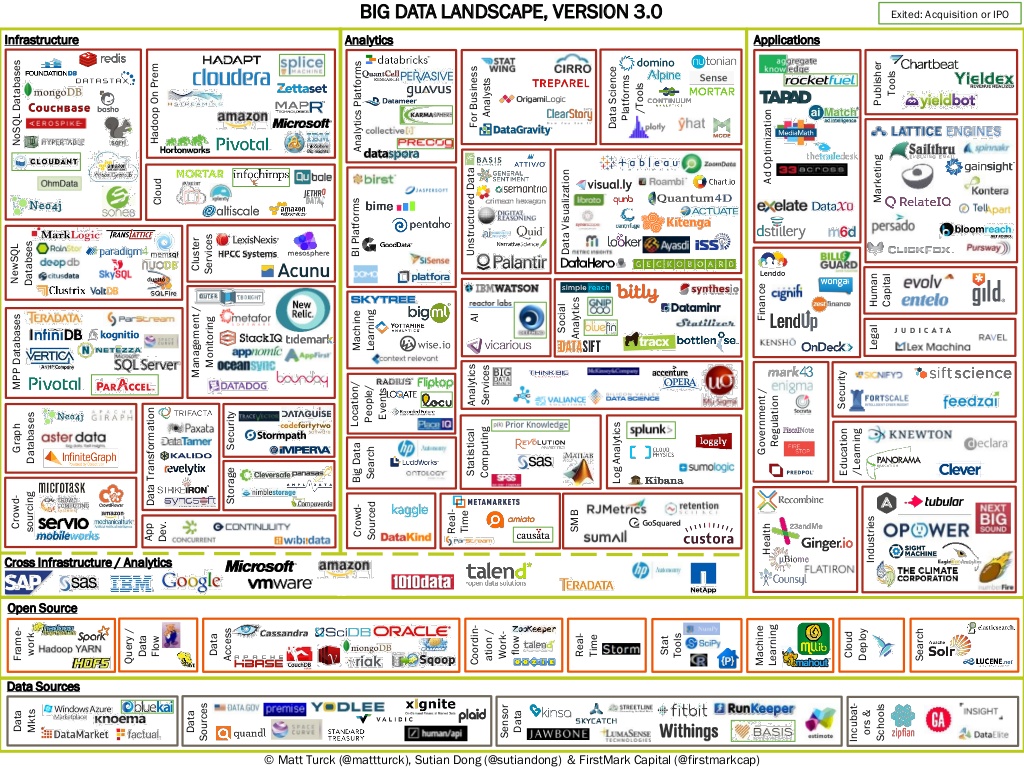 Industry Traits - Cloud
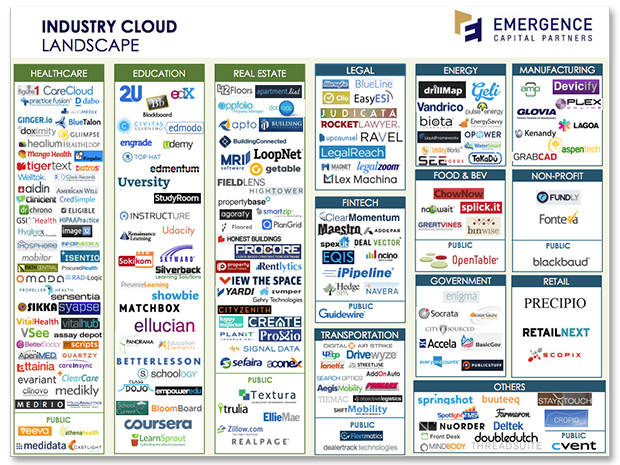 Industry Traits - Social
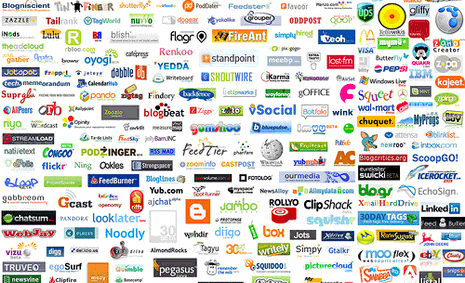 Industry Traits - Mobile
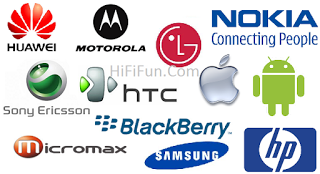 Industry Traits - Future Markets
Application Connectivity and Integration***
Wireless – (Application, Infrastructure and Deployment)
Emerging language platforms
Programs for small and embedded devices - Connected
Security – at all layers in TACO BELL Burrito
Big-Data
Social-Cloud-Data-Mobile (Convergence)***
Nanotech
Industry Traits - Investment Trends - Software
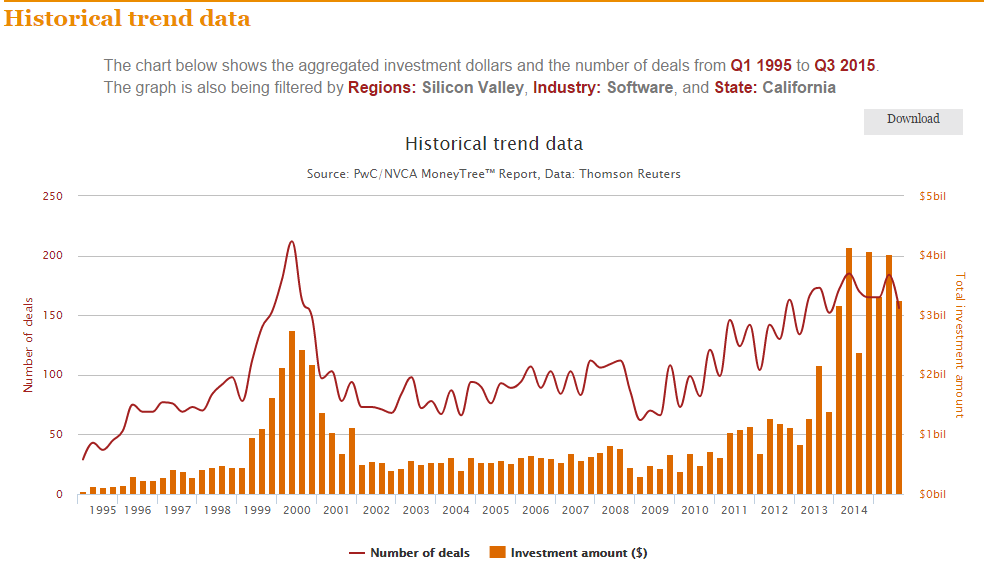 Industry Traits - Investment Trends - Semiconductors
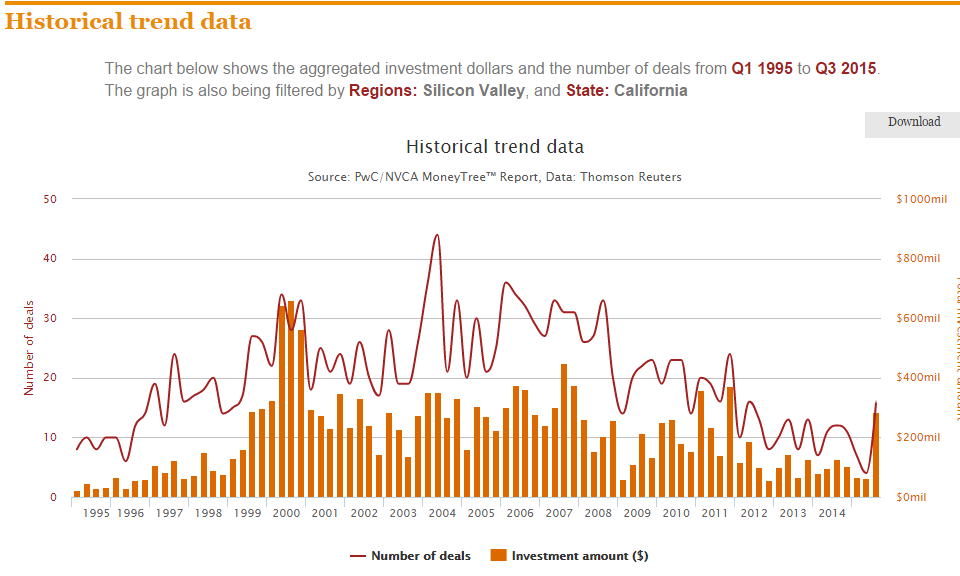 Industry Traits - Investment Trends – Consumer Product and Services
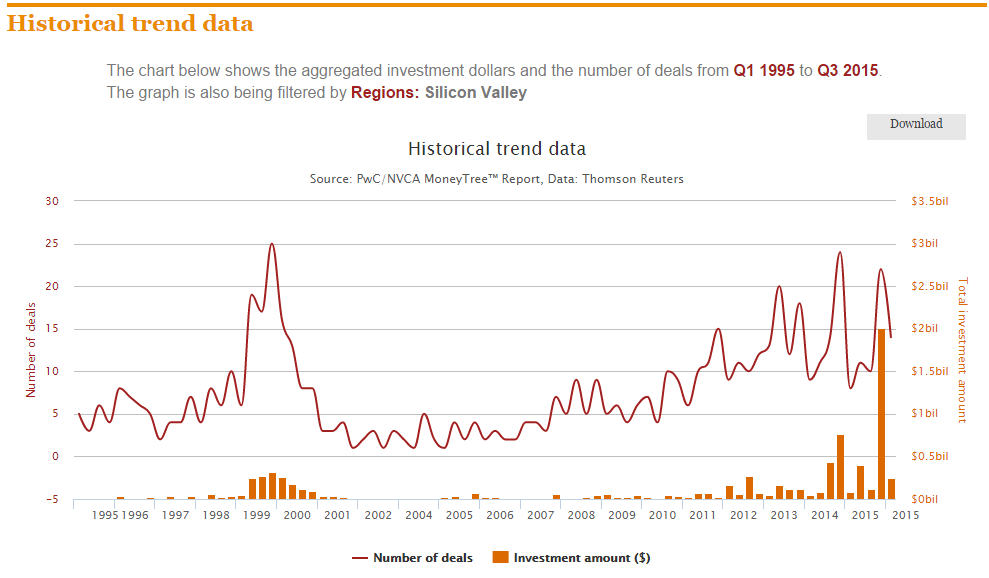 Industry Traits - Investment Trends – Health Care Services
Job Traits – Information Week
1 – Data Scientist
2 – Solutions Architect
3 – Mobile Developer
4 – Project Manager
5 – Software Engineer
6 – Analytics Manager
7 – Software Dev Manager
8 – QA Managers
9 – UX Designers
10 – Software Architects
Job Traits – Courses at De Anza providing some subject area training
1 – Data Scientist
2 – Solutions Architect
3 – Mobile Developer
4 – Project Manager
5 – Software Engineer
6 – Analytics Manager
7 – Software Dev Manager
8 – QA Managers
9 – UX Designers
10 – Software Architects
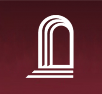 95F
95G
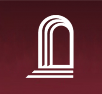 55
53
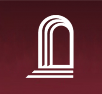 79
95A
95B
95C
95D
95E
95F
95G
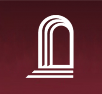 Python
Java
.Net
C++
Perl
Web
DB
Perl
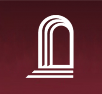 DB Certificate
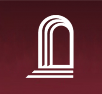 95G
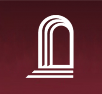 28
35B
22C
95G
Your Traits